what is a 360 video booth
https://sites.google.com/view/360slowmotionvideoboothrental/360-photo-booth-music-festivals
[Speaker Notes: https://drive.google.com/drive/folders/1aIujmWc2nSS4KzAKS-ZoKPsoeAwrBJ7Y?usp=sharing
https://docs.google.com/document/d/1UKPNI6ZVyv4W4gjun4pVaSa9jfwhFVK2Rlqu3rAGNig/edit?usp=sharing
https://docs.google.com/document/d/1UKPNI6ZVyv4W4gjun4pVaSa9jfwhFVK2Rlqu3rAGNig/pub
https://docs.google.com/document/d/1UKPNI6ZVyv4W4gjun4pVaSa9jfwhFVK2Rlqu3rAGNig/view
https://docs.google.com/presentation/d/15C2aOTMRfVKdtRFp10YDrylqDYjs-upuqhh137Hhf1c/edit?usp=sharing
https://docs.google.com/presentation/d/15C2aOTMRfVKdtRFp10YDrylqDYjs-upuqhh137Hhf1c/pub
https://docs.google.com/presentation/d/15C2aOTMRfVKdtRFp10YDrylqDYjs-upuqhh137Hhf1c/view
https://docs.google.com/document/d/1ZS5Q7XkbrY5PYZU3aKAi0FAOXwc2xXHkT4ef2IPpTdo/edit?usp=sharing
https://docs.google.com/document/d/1ZS5Q7XkbrY5PYZU3aKAi0FAOXwc2xXHkT4ef2IPpTdo/pub
https://docs.google.com/document/d/1ZS5Q7XkbrY5PYZU3aKAi0FAOXwc2xXHkT4ef2IPpTdo/view
https://docs.google.com/presentation/d/17Ix5B_ePIiRnfF4cm02sl9jqdXc6uYm-0vB_DZ6yyYk/edit?usp=sharing
https://docs.google.com/presentation/d/17Ix5B_ePIiRnfF4cm02sl9jqdXc6uYm-0vB_DZ6yyYk/pub
https://docs.google.com/presentation/d/17Ix5B_ePIiRnfF4cm02sl9jqdXc6uYm-0vB_DZ6yyYk/view
https://docs.google.com/document/d/13P_RvsYXYpAOuvJLUFUtopLobRnmphapcEYzIXIpI0Q/edit?usp=sharing
https://docs.google.com/document/d/13P_RvsYXYpAOuvJLUFUtopLobRnmphapcEYzIXIpI0Q/pub
https://docs.google.com/document/d/13P_RvsYXYpAOuvJLUFUtopLobRnmphapcEYzIXIpI0Q/view
https://docs.google.com/presentation/d/1Ym7D_hkblgBWyM3RSMEau5hy3xNFsz0QUawEpjFn0kQ/edit?usp=sharing
https://docs.google.com/presentation/d/1Ym7D_hkblgBWyM3RSMEau5hy3xNFsz0QUawEpjFn0kQ/pub
https://docs.google.com/presentation/d/1Ym7D_hkblgBWyM3RSMEau5hy3xNFsz0QUawEpjFn0kQ/view]
what is a 360 video booth
Lucky Frog Video Booth has become the go-to photo booth company for any event around Los Angeles and Orange County. Our state of the art equipment and professional attendants provide a memorable experience for everyone involved. We have several video options to fit the event needs of each client, from our new Viral Video Booth to our popular 360 Slow motion video booth. What better way to capture memories and good times than with Luck Frog Video Booth? Our latest video technology allows for an amazing video booth experience. our new video booth experience features a top of the line video booth and HD video camera. Plus, we provide your guests with all the fun they could hope for.
https://sites.google.com/view/360slowmotionvideoboothrental/360-photo-booth-music-festivals
[Speaker Notes: 360 video booth price,360 video booth automatic,what is a 360 video booth,360 video booth business,360 video booth cost,360 degree photo booth video,360 experience video booth,360 video booth for rent,360 grad video booth,360 video booth hire,360 video booth with ring light,orcavue life 360 video booth,360 video booth near me,revolve 360 video booth near me,360 slow motion video booth,orcavue 360 video booth,orcavue xl 360 video booth,360 video booth platform,360 video booth platform spinner]
Contact Information
Lucky Frog Photo Booth - 360 PHOTO BOOTH RENTAL in Los Angeles
1131 Elden Ave Apt #102, Los Angeles, CA 90006
562-303-9926
[Speaker Notes: Lucky Frog Photo Booth - 360 PHOTO BOOTH RENTAL in Los Angeles1131 Elden Ave Apt #102, Los Angeles, CA 90006562-303-9926]
More info about us:
360 video booth price
360 video booth automatic
what is a 360 video booth
360 video booth business
360 video booth cost
360 degree photo booth video
360 experience video booth
360 video booth for rent
360 grad video booth
360 video booth hire
360 video booth with ring light
orcavue life 360 video booth
360 video booth near me
revolve 360 video booth near me
360 slow motion video booth
orcavue 360 video booth
orcavue xl 360 video booth
360 video booth platform
360 video booth platform spinner
[Speaker Notes: Lucky Frog Photo Booth - 360 PHOTO BOOTH RENTAL in Los Angeles1131 Elden Ave Apt #102, Los Angeles, CA 90006562-303-9926]
Links
List of recommended resources
[Speaker Notes: 360 video booth price,360 video booth automatic,what is a 360 video booth,360 video booth business,360 video booth cost,360 degree photo booth video,360 experience video booth,360 video booth for rent,360 grad video booth,360 video booth hire,360 video booth with ring light,orcavue life 360 video booth,360 video booth near me,revolve 360 video booth near me,360 slow motion video booth,orcavue 360 video booth,orcavue xl 360 video booth,360 video booth platform,360 video booth platform spinner]
Please visit :
folder Microsoft Files
document
document pub
document view
presentation
presentation pub
presentation view
document
document pub
document view
presentation
presentation pub
presentation view
document
document pub
document view
presentation
presentation pub
presentation view
Videos
YouTube videos we recommend watching!
[Speaker Notes: 360 video booth price,360 video booth automatic,what is a 360 video booth,360 video booth business,360 video booth cost,360 degree photo booth video,360 experience video booth,360 video booth for rent,360 grad video booth,360 video booth hire,360 video booth with ring light,orcavue life 360 video booth,360 video booth near me,revolve 360 video booth near me,360 slow motion video booth,orcavue 360 video booth,orcavue xl 360 video booth,360 video booth platform,360 video booth platform spinner]
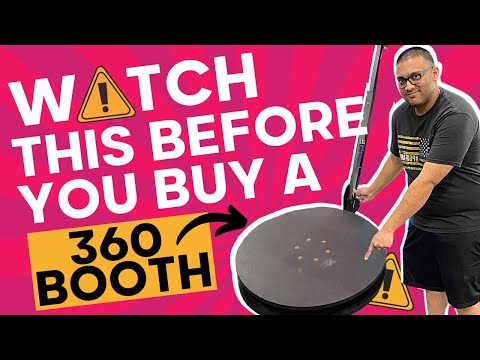 https://sites.google.com/view/360slowmotionvideoboothrental/360-photo-booth-music-festivals
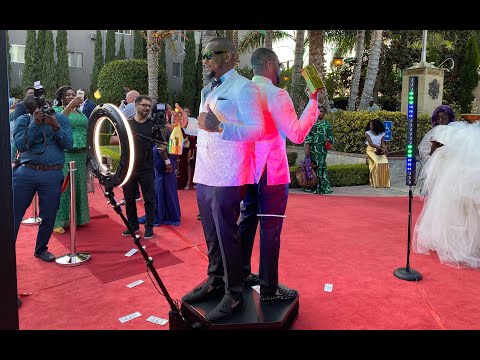 https://sites.google.com/view/360slowmotionvideoboothrental/360-photo-booth-music-festivals
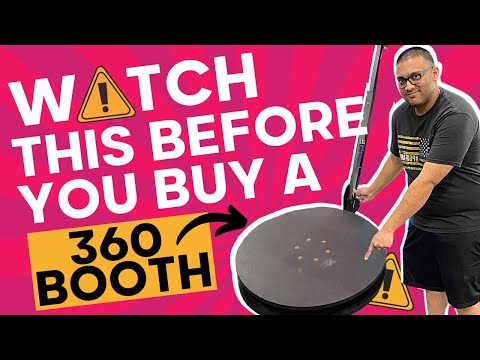 https://sites.google.com/view/360slowmotionvideoboothrental/360-photo-booth-music-festivals
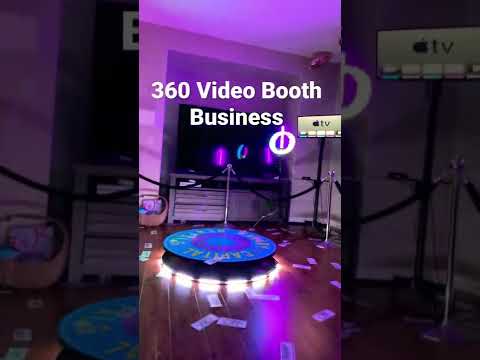 https://sites.google.com/view/360slowmotionvideoboothrental/360-photo-booth-music-festivals
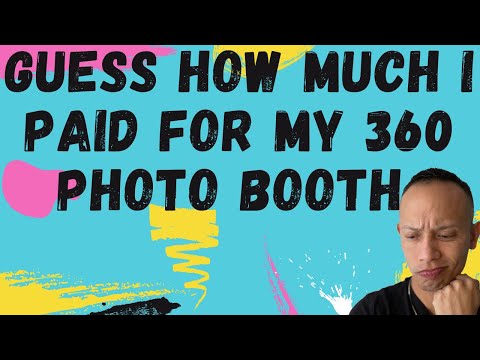 https://sites.google.com/view/360slowmotionvideoboothrental/360-photo-booth-music-festivals
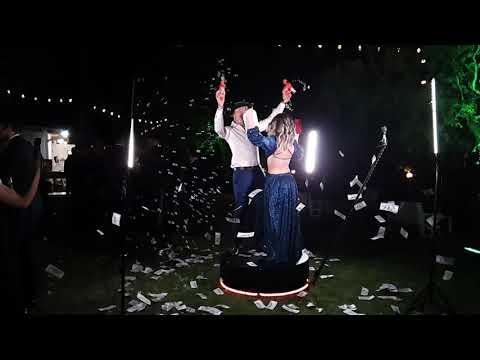 https://sites.google.com/view/360slowmotionvideoboothrental/360-photo-booth-music-festivals
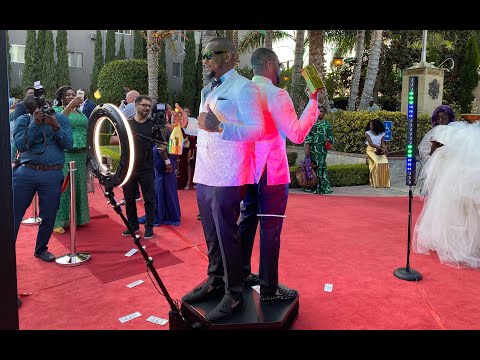 https://sites.google.com/view/360slowmotionvideoboothrental/360-photo-booth-music-festivals
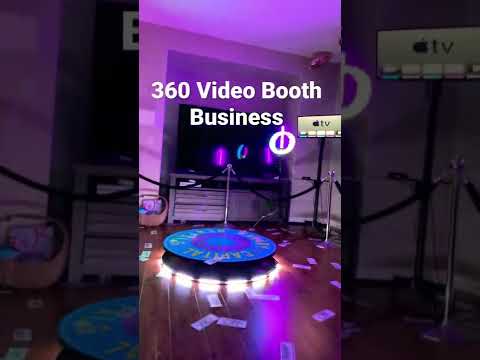 https://sites.google.com/view/360slowmotionvideoboothrental/360-photo-booth-music-festivals
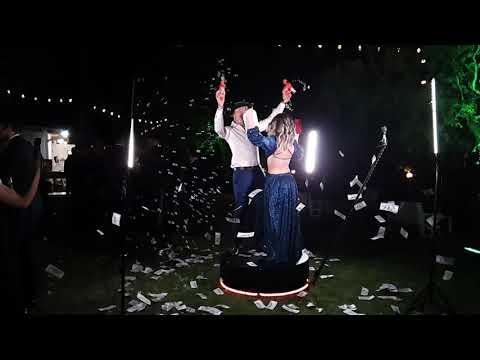 https://sites.google.com/view/360slowmotionvideoboothrental/360-photo-booth-music-festivals
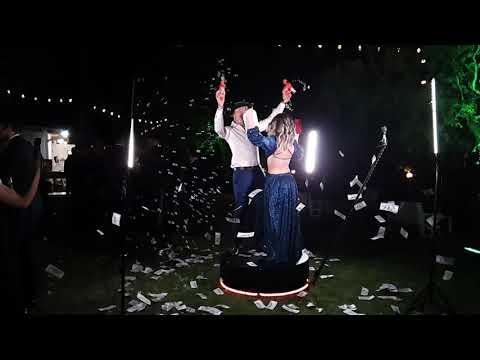 https://sites.google.com/view/360slowmotionvideoboothrental/360-photo-booth-music-festivals
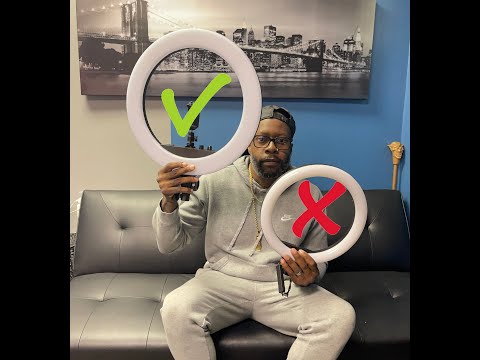 https://sites.google.com/view/360slowmotionvideoboothrental/360-photo-booth-music-festivals
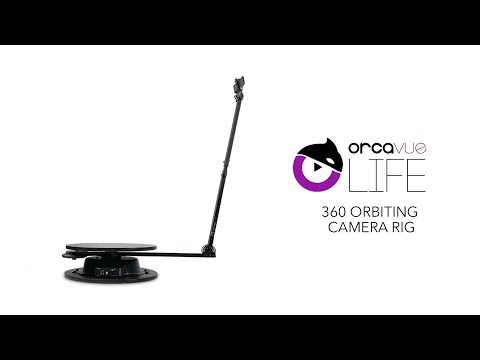 https://sites.google.com/view/360slowmotionvideoboothrental/360-photo-booth-music-festivals
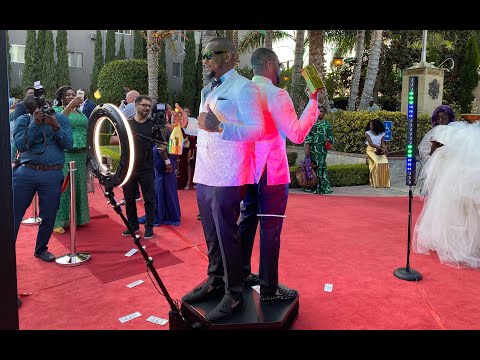 https://sites.google.com/view/360slowmotionvideoboothrental/360-photo-booth-music-festivals
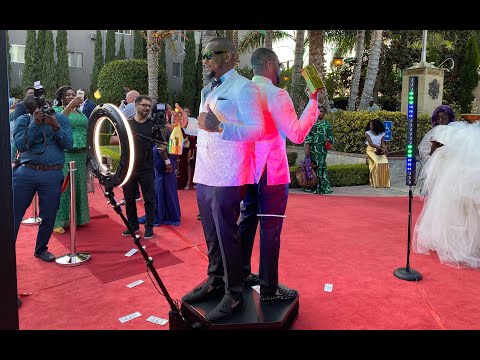 https://sites.google.com/view/360slowmotionvideoboothrental/360-photo-booth-music-festivals
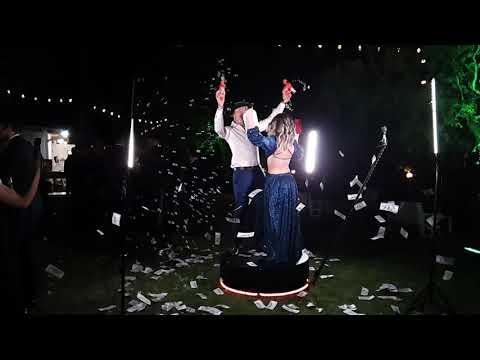 https://sites.google.com/view/360slowmotionvideoboothrental/360-photo-booth-music-festivals
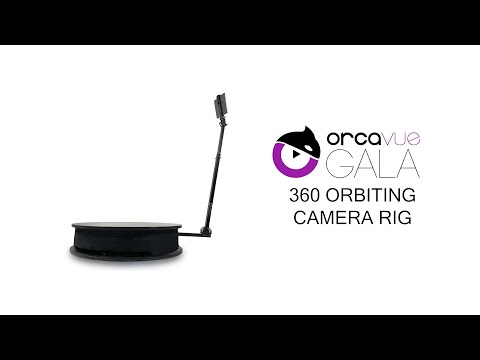 https://sites.google.com/view/360slowmotionvideoboothrental/360-photo-booth-music-festivals
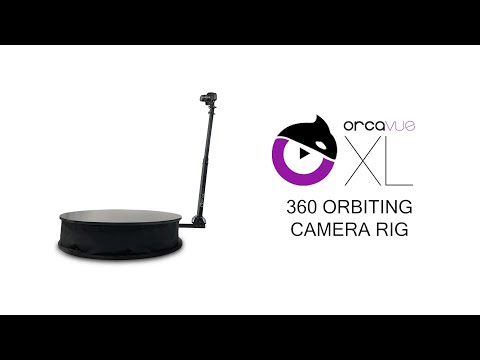 https://sites.google.com/view/360slowmotionvideoboothrental/360-photo-booth-music-festivals
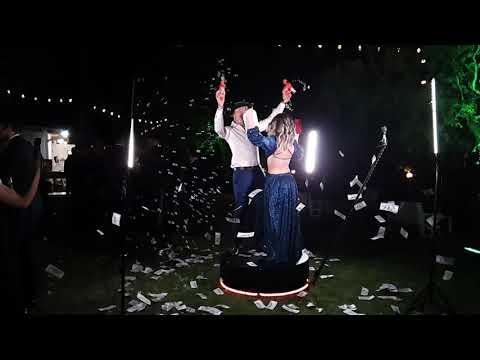 https://sites.google.com/view/360slowmotionvideoboothrental/360-photo-booth-music-festivals
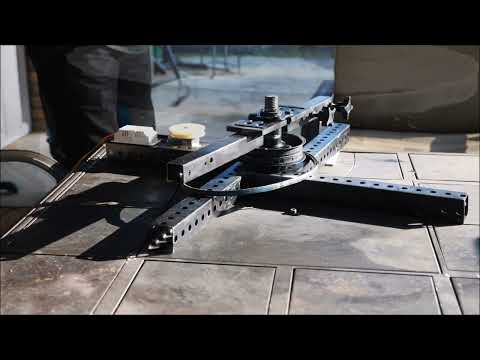 https://sites.google.com/view/360slowmotionvideoboothrental/360-photo-booth-music-festivals
[Speaker Notes: https://drive.google.com/drive/folders/1aIujmWc2nSS4KzAKS-ZoKPsoeAwrBJ7Y?usp=sharing
https://docs.google.com/document/d/1UKPNI6ZVyv4W4gjun4pVaSa9jfwhFVK2Rlqu3rAGNig/edit?usp=sharing
https://docs.google.com/document/d/1UKPNI6ZVyv4W4gjun4pVaSa9jfwhFVK2Rlqu3rAGNig/pub
https://docs.google.com/document/d/1UKPNI6ZVyv4W4gjun4pVaSa9jfwhFVK2Rlqu3rAGNig/view
https://docs.google.com/presentation/d/15C2aOTMRfVKdtRFp10YDrylqDYjs-upuqhh137Hhf1c/edit?usp=sharing
https://docs.google.com/presentation/d/15C2aOTMRfVKdtRFp10YDrylqDYjs-upuqhh137Hhf1c/pub
https://docs.google.com/presentation/d/15C2aOTMRfVKdtRFp10YDrylqDYjs-upuqhh137Hhf1c/view
https://docs.google.com/document/d/1ZS5Q7XkbrY5PYZU3aKAi0FAOXwc2xXHkT4ef2IPpTdo/edit?usp=sharing
https://docs.google.com/document/d/1ZS5Q7XkbrY5PYZU3aKAi0FAOXwc2xXHkT4ef2IPpTdo/pub
https://docs.google.com/document/d/1ZS5Q7XkbrY5PYZU3aKAi0FAOXwc2xXHkT4ef2IPpTdo/view
https://docs.google.com/presentation/d/17Ix5B_ePIiRnfF4cm02sl9jqdXc6uYm-0vB_DZ6yyYk/edit?usp=sharing
https://docs.google.com/presentation/d/17Ix5B_ePIiRnfF4cm02sl9jqdXc6uYm-0vB_DZ6yyYk/pub
https://docs.google.com/presentation/d/17Ix5B_ePIiRnfF4cm02sl9jqdXc6uYm-0vB_DZ6yyYk/view
https://docs.google.com/document/d/13P_RvsYXYpAOuvJLUFUtopLobRnmphapcEYzIXIpI0Q/edit?usp=sharing
https://docs.google.com/document/d/13P_RvsYXYpAOuvJLUFUtopLobRnmphapcEYzIXIpI0Q/pub
https://docs.google.com/document/d/13P_RvsYXYpAOuvJLUFUtopLobRnmphapcEYzIXIpI0Q/view
https://docs.google.com/presentation/d/1Ym7D_hkblgBWyM3RSMEau5hy3xNFsz0QUawEpjFn0kQ/edit?usp=sharing
https://docs.google.com/presentation/d/1Ym7D_hkblgBWyM3RSMEau5hy3xNFsz0QUawEpjFn0kQ/pub
https://docs.google.com/presentation/d/1Ym7D_hkblgBWyM3RSMEau5hy3xNFsz0QUawEpjFn0kQ/view]
what is a 360 video booth
https://sites.google.com/view/360slowmotionvideoboothrental/360-photo-booth-music-festivals
[Speaker Notes: 360 video booth price,360 video booth automatic,what is a 360 video booth,360 video booth business,360 video booth cost,360 degree photo booth video,360 experience video booth,360 video booth for rent,360 grad video booth,360 video booth hire,360 video booth with ring light,orcavue life 360 video booth,360 video booth near me,revolve 360 video booth near me,360 slow motion video booth,orcavue 360 video booth,orcavue xl 360 video booth,360 video booth platform,360 video booth platform spinner]